Österreich
Land der Berge
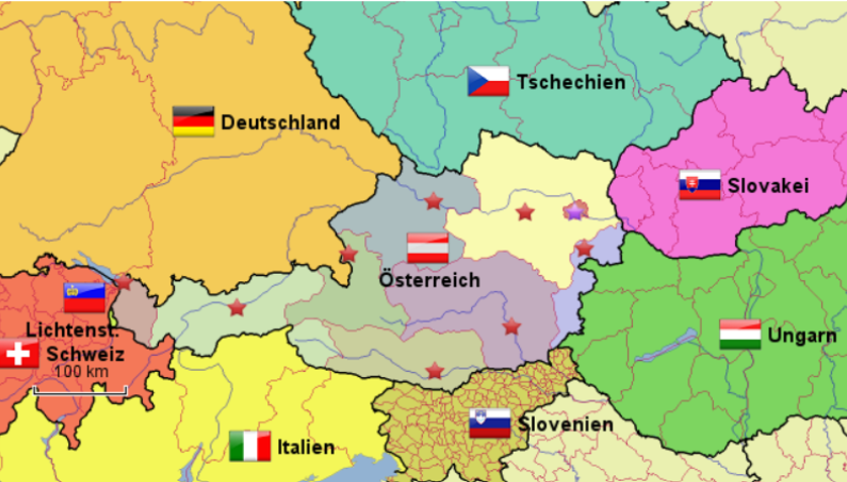 Österreich liegt in Zentral in Europa

8 Nachbarländer

Die Flagge ist  Rot- Weiß - Rot

 Zweimal so groß wie die   Niederlande
 Aber nur halb so viele Einwohner
      (8,9 Million) 

Die Hauptstadt ist Wien

Österreich hat 9 Bundesländer
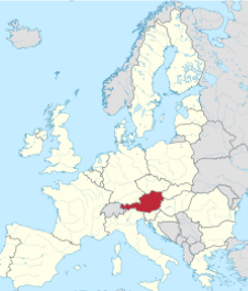 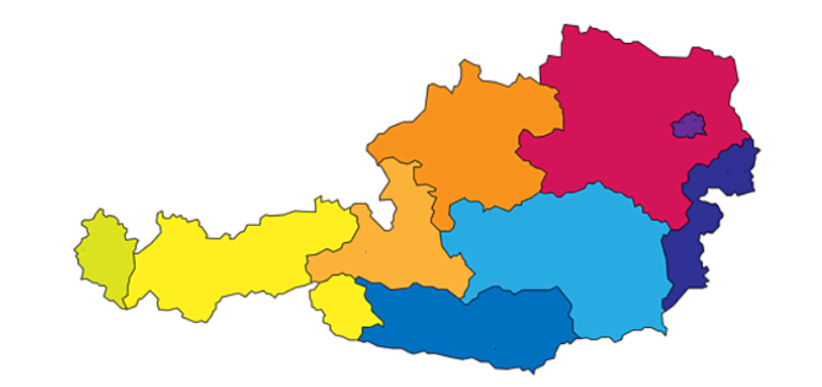 Geschichte
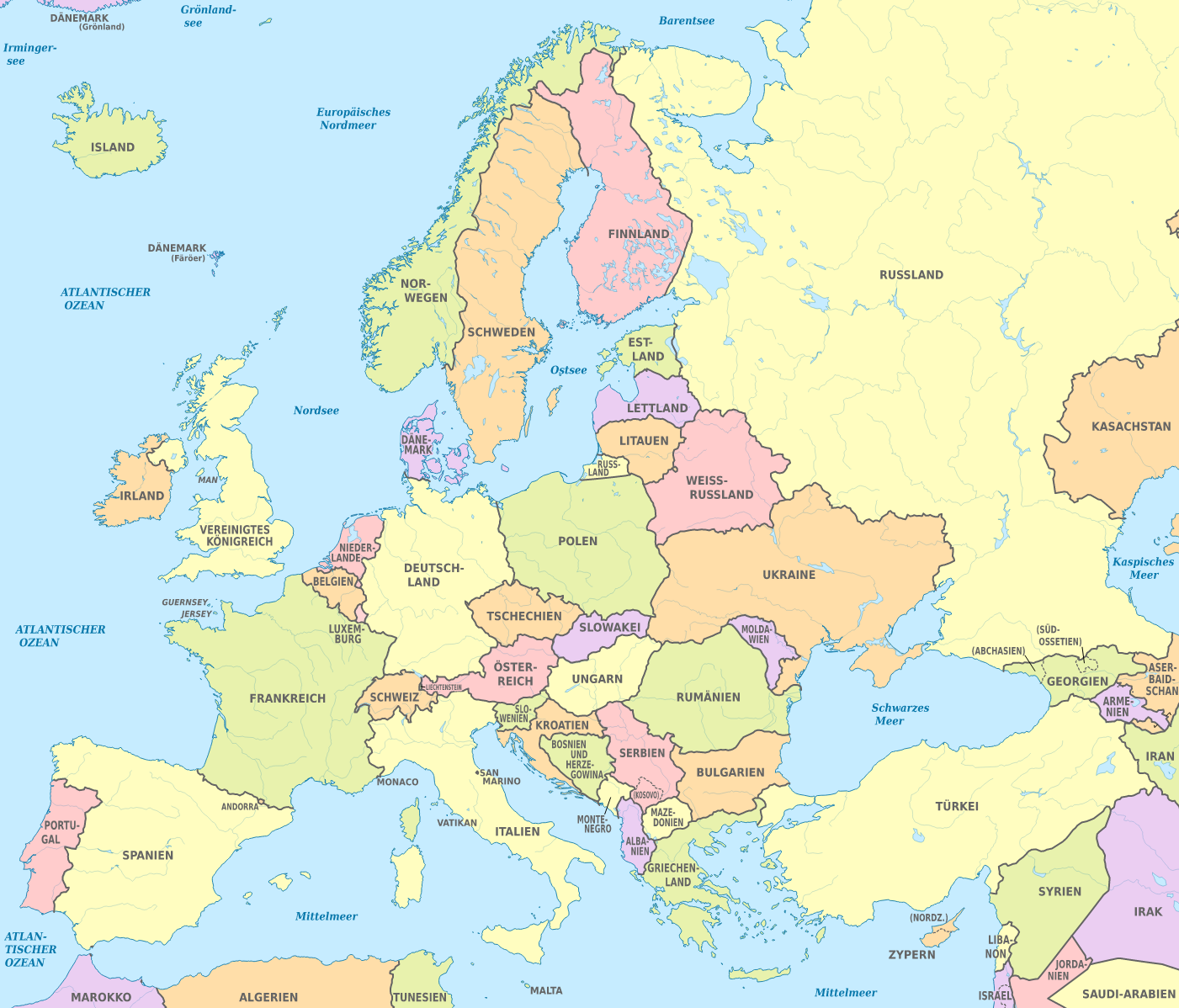 Römische Reich ab 15 n.Chr.
Karl der Große
Heilige römische Reich
Doppelmonarchie Österreich-Ungarn
1918 Ende Monarchie
Teil des deutschen Reich
Letzte Thronfolger 2011 gestorben
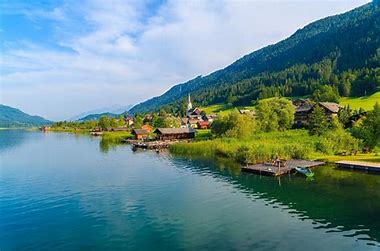 60 % von Österreich ist Alpenland

In Österreich sind viele Berge und Seen 

Der höchste Berg ist der Großglockner, 3798 Meter 

Österreich hat 30 Seen und viele Flüsse (Donau) 

Die Sommer sind warm und im Winter liegt Schnee
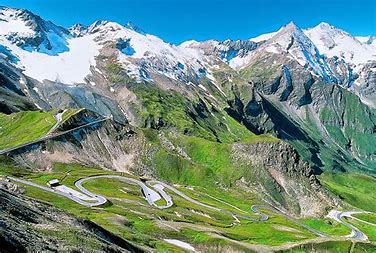 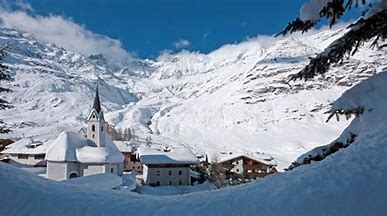 Wofür ist Österreich bekannt?
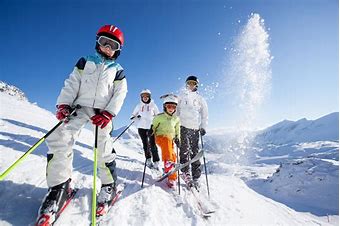 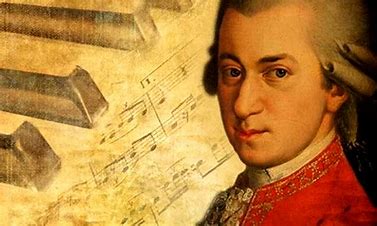 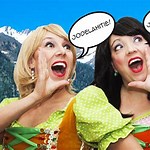 Wolfgang Amadeus Mozart
Jodeln
Skifahren
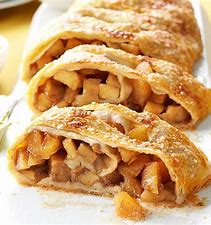 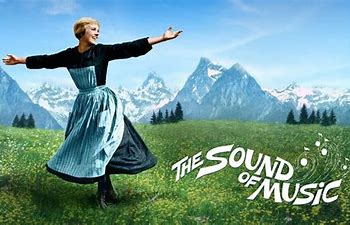 The Sound of Music
Apfelstrudel
Wusstest du dass…………
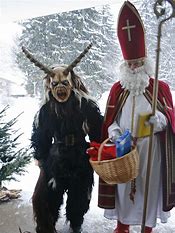 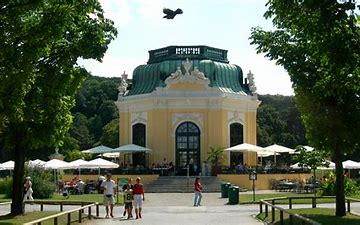 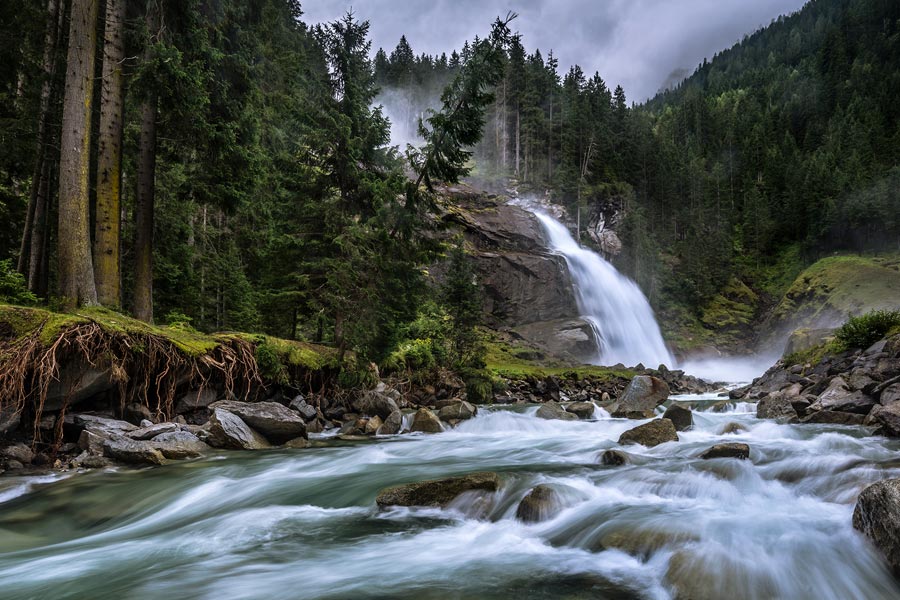 ….Österreich den ältesten Zoo der Welt hat?
Zoo Schönbrunn in Wien
…. In Österreich auch der Nikolaus kommt? Er kommt am 6. Dezember und bringt seinen Knecht Krampus mit
….Österreich der größte Wasserfall Europas hat?
Der Krimml Wasserfall 
ist 380 Meter hoch